RECURSOS HUMANOS | NIVEL 4° MEDIO
MÓDULO 3
DESARROLLO Y BIENESTAR DEL PERSONAL
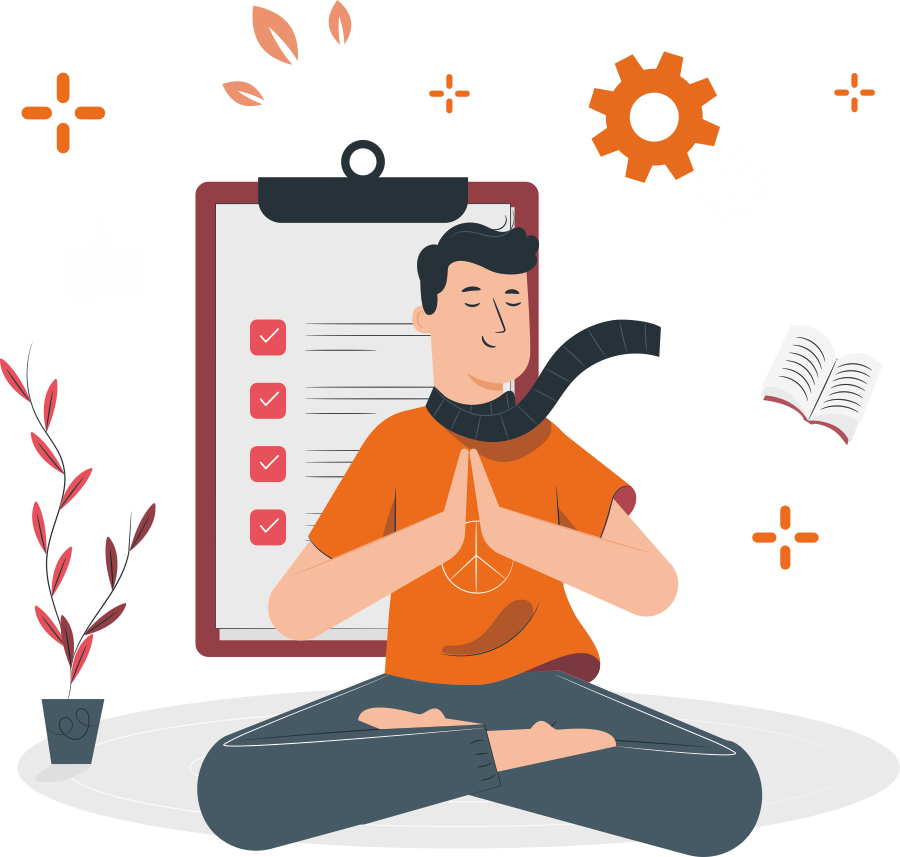 En estos documentos se utilizarán de manera inclusiva términos como: el estudiante, el docente, el compañero u otras palabras equivalentes y sus respectivos plurales, es decir, con ellas, se hace referencia tanto a hombres como a mujeres.
MÓDULO 3| DESARROLLO Y BIENESTAR DEL PERSONAL
ACTIVIDAD 3
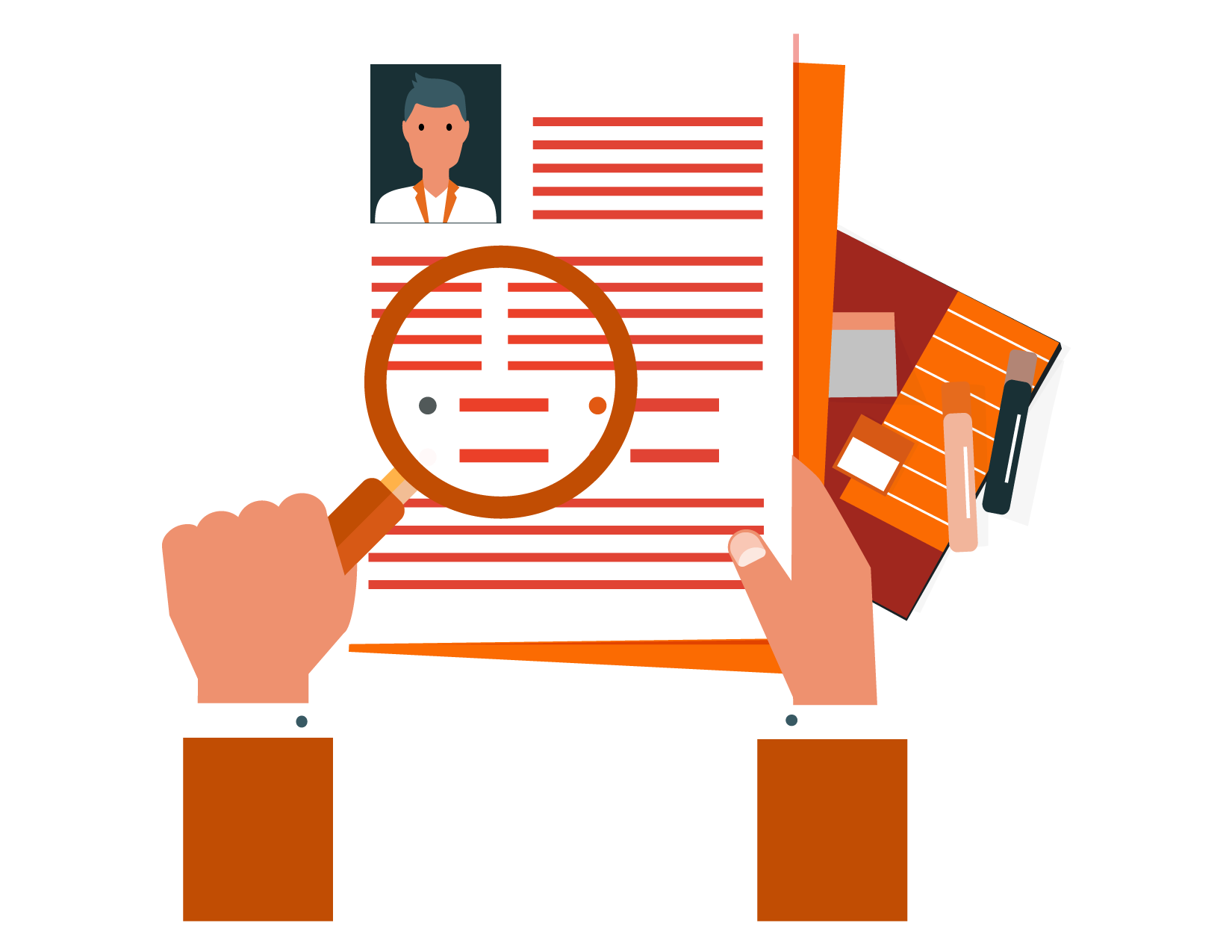 EVALUANDO
EL DESEMPEÑO
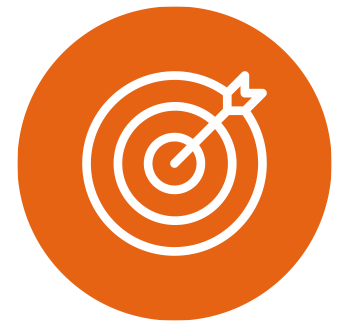 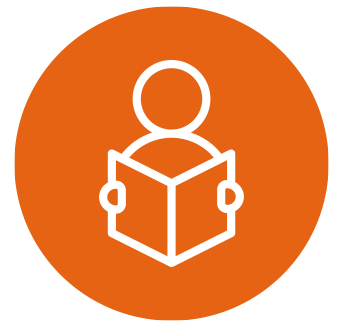 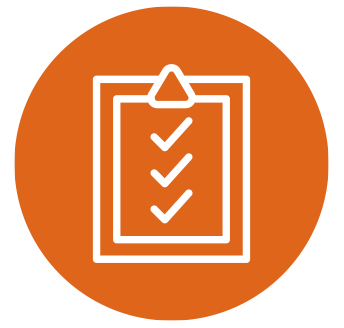 OBJETIVO DE APRENDIZAJE
APRENDIZAJE ESPERADO
CRITERIOS DE EVALUACIÓN
1. 1 Ingresa en el sistema información fidedigna de cada trabajador sobre bienestar, desarrollo profesional, capacitación y/o evaluación de desempeño, respetando legislación vigentee instrucciones dejefatura.

Reconoce la evaluación de desempeño como proceso que permite mejorar el desarrollo profesional de los colaboradores de una organización.
1.1 Selecciona información verificable para ser ingresada en el sistema, teniendo en cuenta la legislación vigente, las políticas de la empresa y el tipo de contrato de cada trabajador.

Distingue las ventajas y desventajas de cada uno de los tipos o métodos de evaluación de desempeño permitiendo mejorar el desarrollo profesional y personal de los colaboradores.
OA3
Ingresar, archivar y presentar información sobre bienestar y desarrollo de personas, ascensos, promociones, transferencias, capacitación, desempeños, evaluaciones, entre otros, para la toma de decisiones de las jefaturas.

OA Genérico
B - C - H
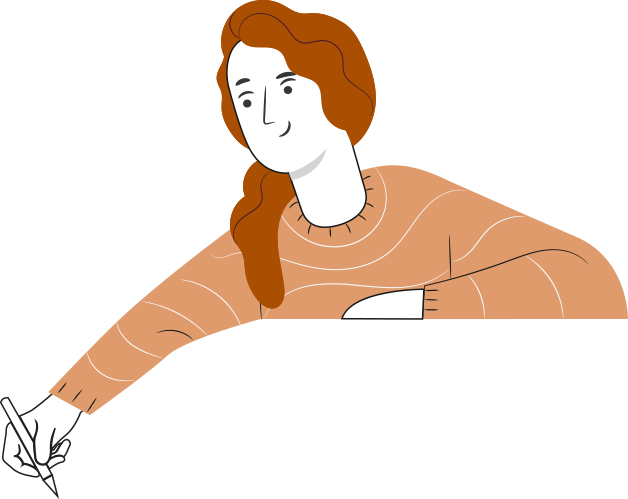 ‹#›
1
3
2
Reconocimos la relación entre desarrollo personal, desarrollo profesional y desarrollo organizacional.
Identificamos la importancia del bienestar personal.
Reconocimos los tipos y etapas de desarrollo que se relacionan con las personas.
RECORDEMOS
¿QUÉ APRENDIMOS LA ACTIVIDAD ANTERIOR?
DESARROLLO PERSONAL Y PROFESIONAL
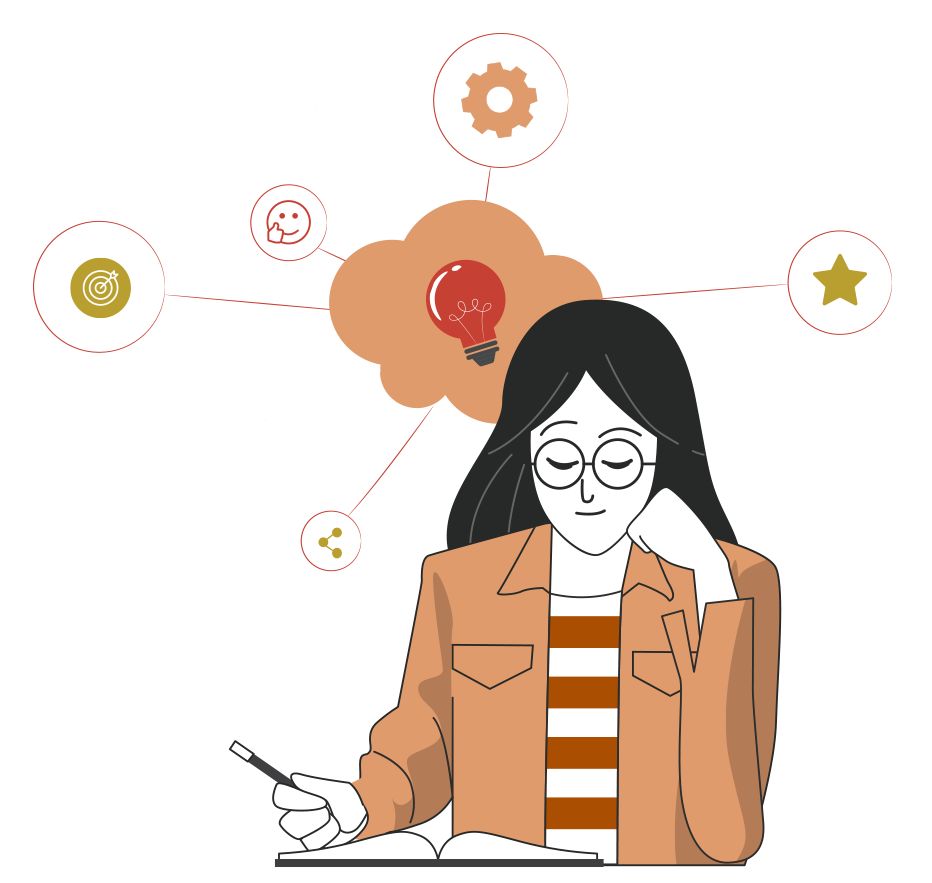 Para recordar los temas trabajados en la actividad anterior te invito a realizar la siguiente actividad.
‹#›
ACTIVIDAD DE CONOCIMIENTOS PREVIOS
Para recordar los temas trabajados en la actividad anterior, te invito realizar la siguiente actividad: 
Copia en tu cuaderno la lista de elementos que se presentan a continuación y señala cuáles de éstos se asocian a Desarrollo Personal o Profesional de una persona. Para aquellos conceptos no asociados, argumenta tu respuesta. Posteriormente comparte tus repuesta en plenario que será moderado por tu profesor. 

1. Sueño   2. Dinero   3. Objetivo   4. Fallar   5. Renunciar 
6. Comprometido   7. Claridad
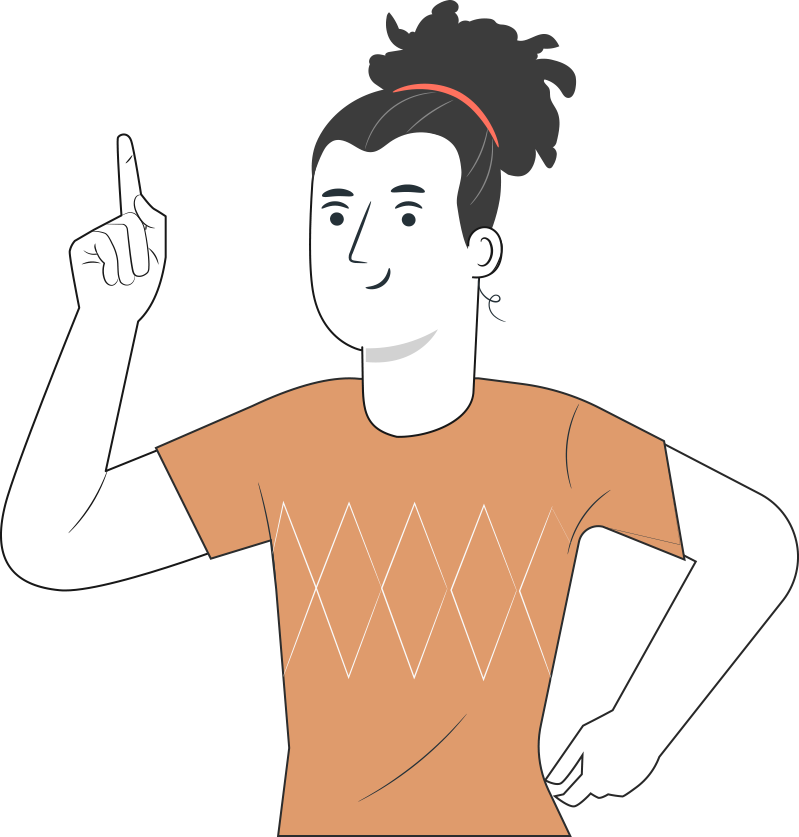 ¡Muy bien!
‹#›
ANTES DE COMENZAR
Analicemos la siguiente animación:
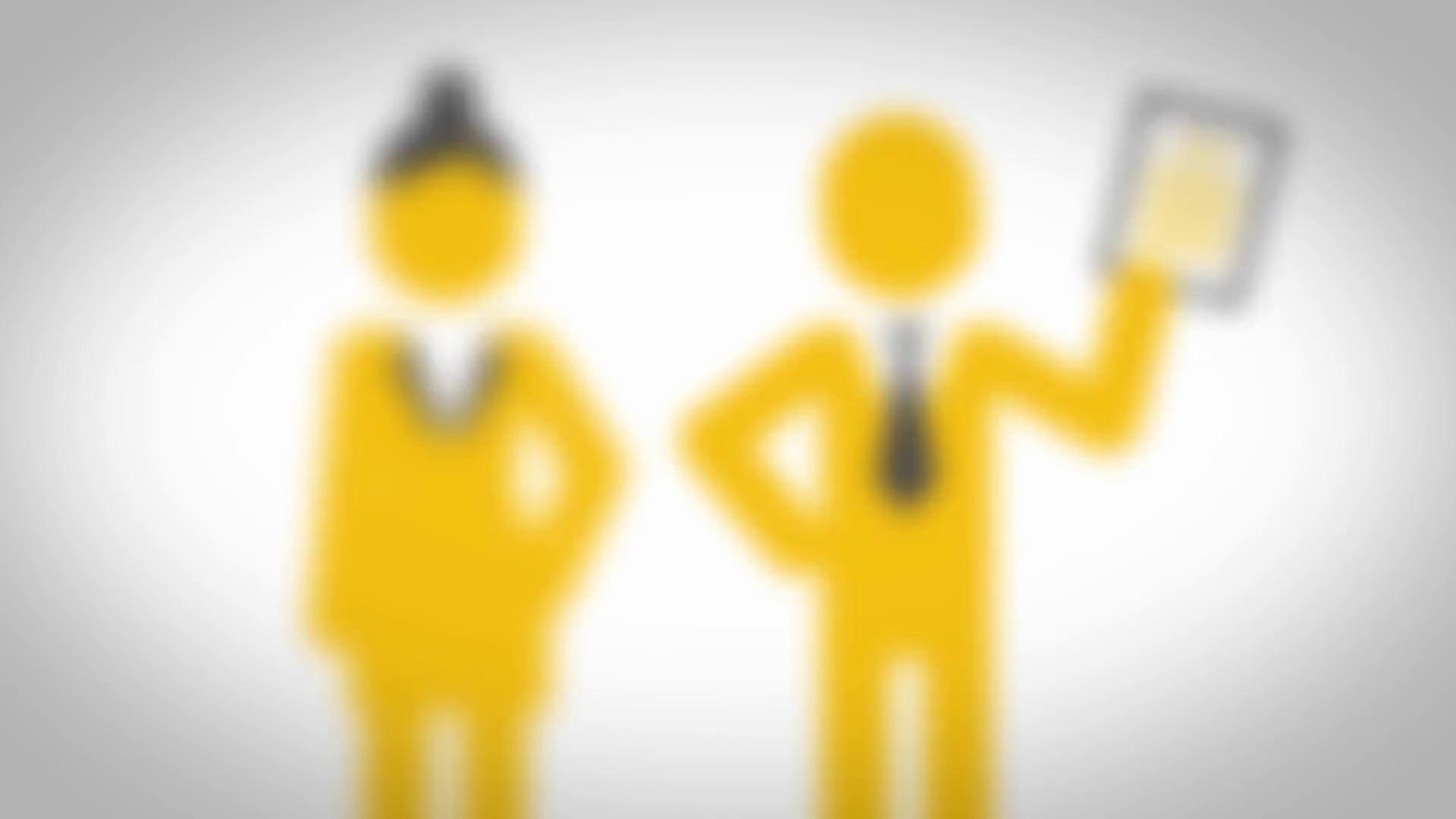 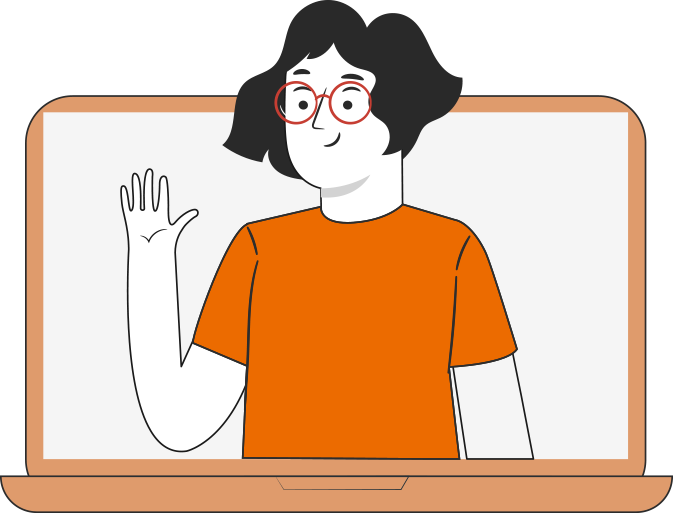 De acuerdo a la animación recién vista, responde las siguientes interrogantes:
¿Qué entiende por evaluación del desempeño según 
la animación presentada?

¿Cuál es la actitud frente a la evaluación de desempeño entre María y  Juan?
Reflexiona de manera individual, anota las respuestas en tu cuaderno y posteriormente reúnete en grupos de no más de tres integrantes, compártelas y generen una respuesta en común. La que conversaremos a través de un plenario guiado.
¡Muy bien!
Te invitamos a profundizar revisando la siguiente presentación
‹#›
1
2
3
3
MENÚ DE LA ACTIVIDAD
EVALUANDO EL DESEMPEÑO
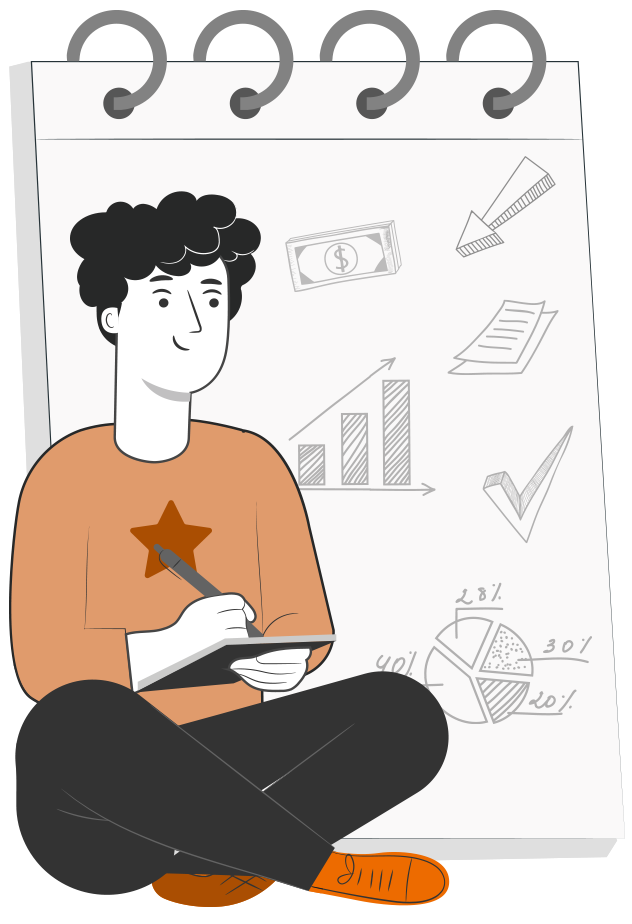 Al término de la actividad estarás en condiciones de:
Reconocer la importancia y los objetivos de la evaluación de desempeño para su desarrollo profesional.
Identificar y diferenciar los modelos de evaluación de desempeño (90, 180, 270,360).
Definir las ventajas y desventajas de la evaluación de desempeño.
‹#›
DEFINICIÓN DE EVALUAR
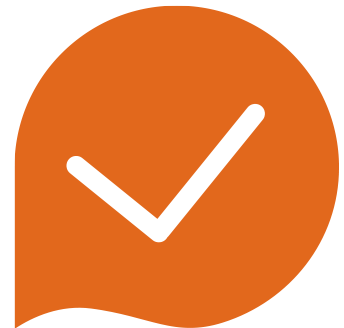 Apreciación sistemática e imparcial de un proyecto, programa o política en curso o concluido, de su diseño, su puesta en práctica y sus resultados. El  propósito es determinar la pertinencia y el logro de los objetivos, así como la eficiencia, la eficacia, el impacto y la sostenibilidad para el desarrollo. (Fuente: OCDE, 2010).

Proceso sistemático y continuo que incorpora tanto el estudio de los procesos, resultados e impacto, como la mirada de los sujetos hacia los cuales se dirigen las acciones. (Fuente: Diseño de la evaluación de impacto de las políticas de formación continua, 2010, MTEySS, Argentina).

Más allá de los matices, cabe señalar que la mayoría de las definiciones hacen hincapié en la necesidad de verificar el logro de los objetivos así como en el carácter sistemático, continuo e integral de los procesos de evaluación.
‹#›
DEFINICIÓN DE EVALUACIÓN DE DESEMPEÑO
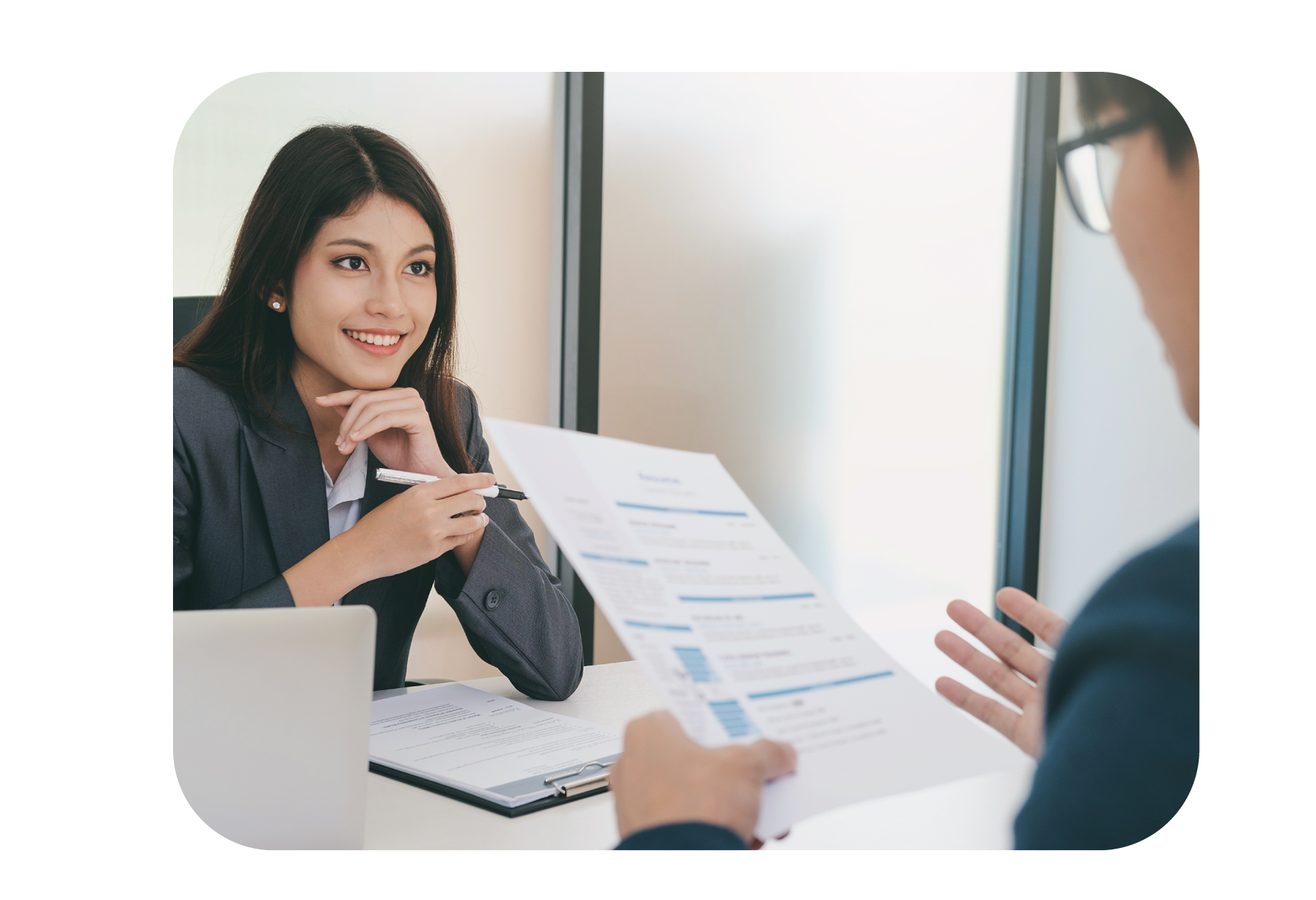 La Evaluación del Desempeño es un proceso de gestión de las personas en una organización que corresponde a una apreciación sistemática dinámica, integral y continua, donde los jefes inmediatos, valoran el rendimiento, comportamiento y actitud laboral de el(los) colaborador(es) en el desempeño de su cargo, el cumplimiento de sus objetivos acordados y de su potencial de desarrollo futuro.
‹#›
OBJETIVOS DE LA EVALUACIÓN DE DESEMPEÑO
Analizar el desempeño a través de un feedback (retroalimentación) entre colaboradores y sus jefaturas, en cuanto a cómo se está ejecutando el trabajo. En caso de ser necesario, elaborar planes de mejora en conjunto.
Detectar necesidades de crecimiento y poner en manifiesto fortalezas y debilidades del trabajador.
Mejorar los resultados del colaborador o trabajador para un desarrollo personal y profesional.
Motivar a los trabajadores.
Permitir la toma de decisiones sobre salarios, ascensos de puestos de trabajo en la empresa y capacitaciones.
‹#›
ACTORES QUE PARTICIPAN DEL PROCESO
DE EVALUACIÓN DE DESEMPEÑO
Evaluadores
Por lo general es el jefe superior directo.
Trabajador (aprender en la experiencia aprovechar la entrevista de feedback).
Evaluados
Perteneciente al Área de Gestión de Personas, el administrador del proceso es quien diseña, implementa y evalúa.
Administrador
del Proceso
‹#›
Según lo que hemos visto hasta ahora 
¿A qué conclusión puedes llegar sobre 
el concepto de evaluación de desempeño?

¿Crees que es irrelevante evaluar a 
los colaboradores de una empresa 
u organización?
REVISEMOS COMO HEMOS AVANZADO
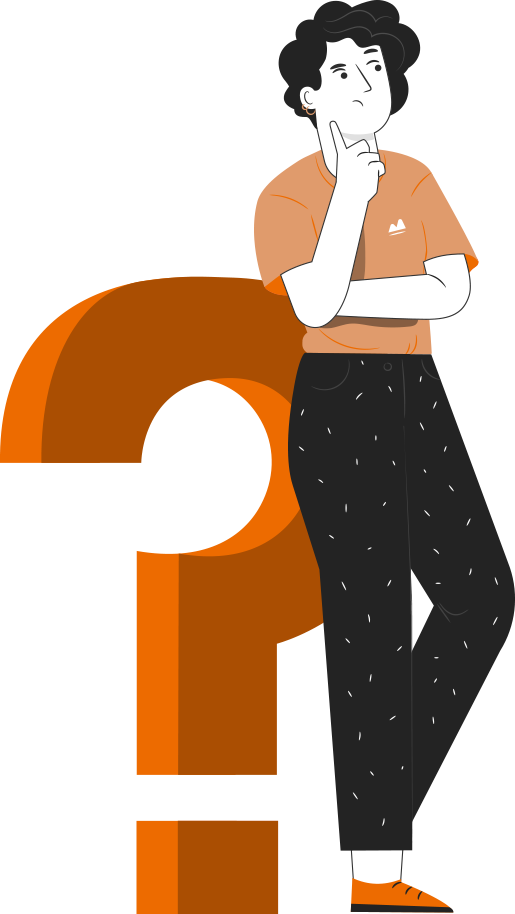 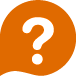 ‹#›
REFLEXIÓN
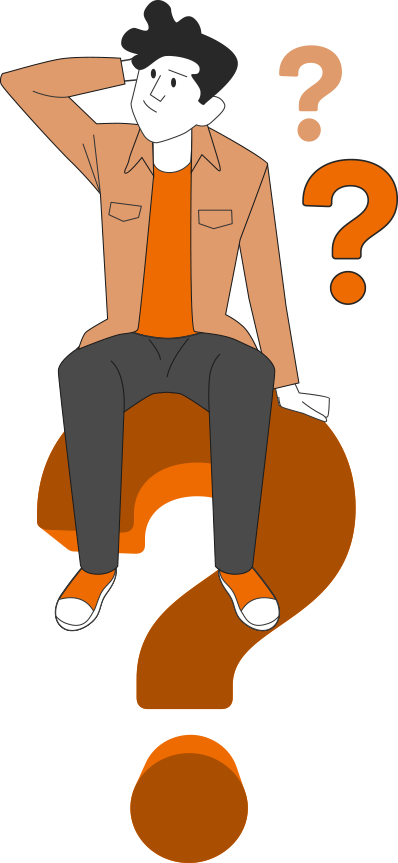 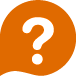 Evaluar el desempeño de un trabajador es un componente fundamental para las empresas, porque ayuda a implementar estrategias y afinar la eficacia. El proceso abarca misión, visión, cultura organizacional y las competencias laborales de los cargos.
¡Muy bien!
‹#›
360° CLIENTES
180° COLEGAS
TIPOS O MÉTODOS DE EVALUACIÓN
DE DESEMPEÑO
Podemos distinguir cuatro técnicas o métodos de evaluación de desempeño:

Evaluación de 90°
Evaluación de 180°
Evaluación de 270°
Evaluación de 360°

* Autoevaluación.
90° JEFE DIRECTO
EVALUADO
270° SUBORDINADOS
‹#›
Jefe Directo
ACTORES QUE PARTICIPAN DEL PROCESO
DE EVALUACIÓN DE DESEMPEÑO
Colaborador
Evaluación de 90°: Es la evaluación más conocida que hace un jefe a un colaborador.
‹#›
(Jefe Superior)
Gerente de Desarrollo
ACTORES QUE PARTICIPAN DEL PROCESO
DE EVALUACIÓN DE DESEMPEÑO
(Pares)
Jefe administrativo
Evaluado 
Jefe de Desarrollo
(Pares)
Jefe Comercial
Evaluación 180°: Es la evaluación del jefe directo y de los compañeros con quienes se comparten a diario tareas, funciones y objetivos.
‹#›
(Pares)
Jefe Administrativo
(Jefe Superior)
Gerente de Desarrollo
(Pares)
Jefe Comercial
ACTORES QUE PARTICIPAN DEL PROCESO
DE EVALUACIÓN DE DESEMPEÑO
Colaborador
Evaluación 270°: El trabajador es evaluado por el jefe directo, por sus compañeros o pares y adicionalmente se incluye la evaluación de los clientes.
‹#›
Jefe Inmediato
Evaluado
Autoevaluación
ACTORES QUE PARTICIPAN DEL PROCESO
DE EVALUACIÓN DE DESEMPEÑO
Pares
Clientes
Evaluación 360°: Toda la organización evalúa y se suman los clientes en todas sus dimensiones.
Colaboradores
‹#›
REVISEMOS
3
¿CUÁNTO APRENDIMOS?
EVALUANDO EL DESEMPEÑO

Para revisar los aprendizajes trabajados durante el desarrollo 
de la actividad, te invitamos realizar lo siguiente:

Reúnete en grupos de no más de tres integrantes y realiza una entrevista a dos personas que se encuentren trabajando contratados en una empresa.

Posteriormente, realiza la encuesta que encontrarás en el archivo “Actividad Cuánto aprendimos”. Una vez realizada la entrevista, comparte tus respuesta con el resto de los grupos.
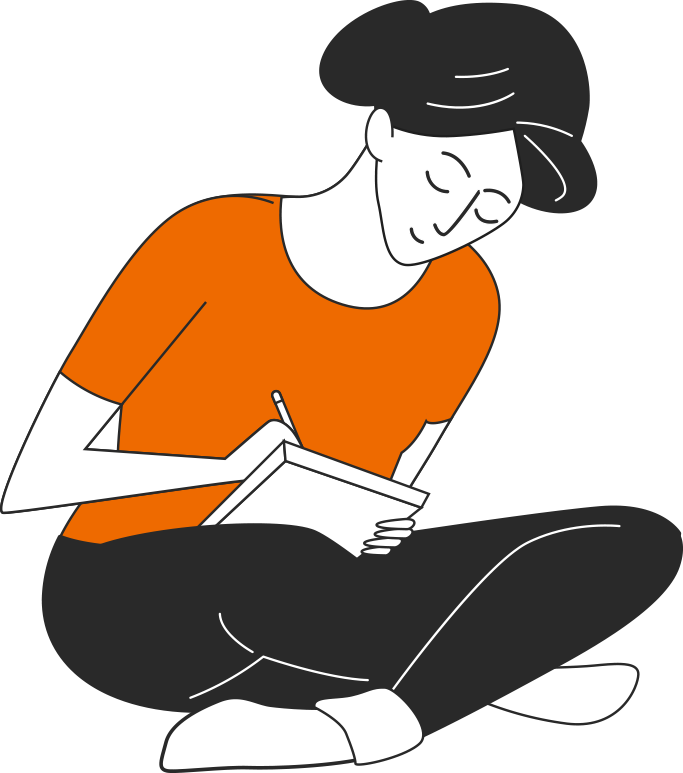 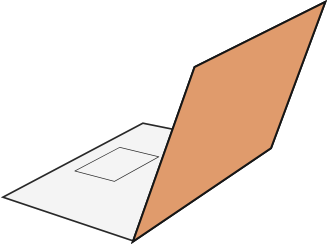 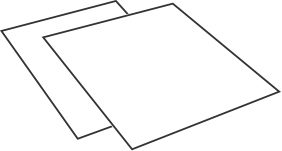 ‹#›
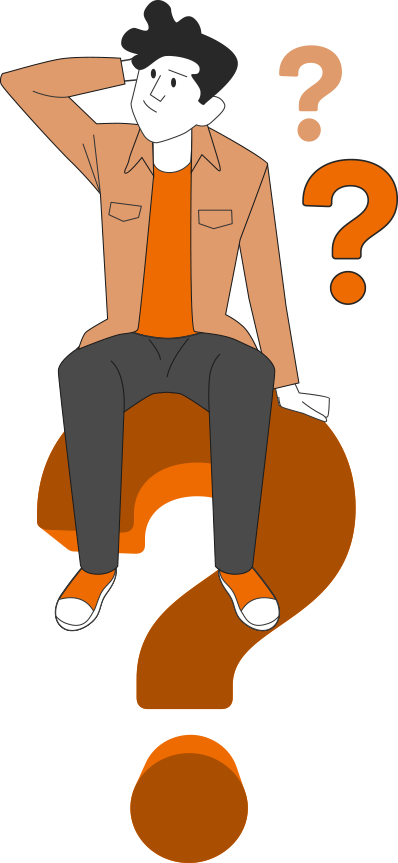 REFLEXIÓN
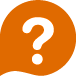 Identificar el rol de la evaluación de desempeño.

Aspectos que nos permite visualizar la entrevista:
La importancia de ser evaluado.
La importancia de conocer el resultado de la evaluación de la desempeño y su retroalimentación.
Conocer necesidades de capacitación.
Mejorar la productividad laboral.
Poder realizar mejoras.
¡Muy bien!
‹#›
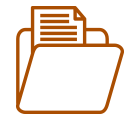 Aplicar lo aprendido en el módulo.
Considerar los anexos adjuntos.
ANTES DE COMENZAR A TRABAJAR
TOMA LAS SIGUIENTES PRECAUCIONES
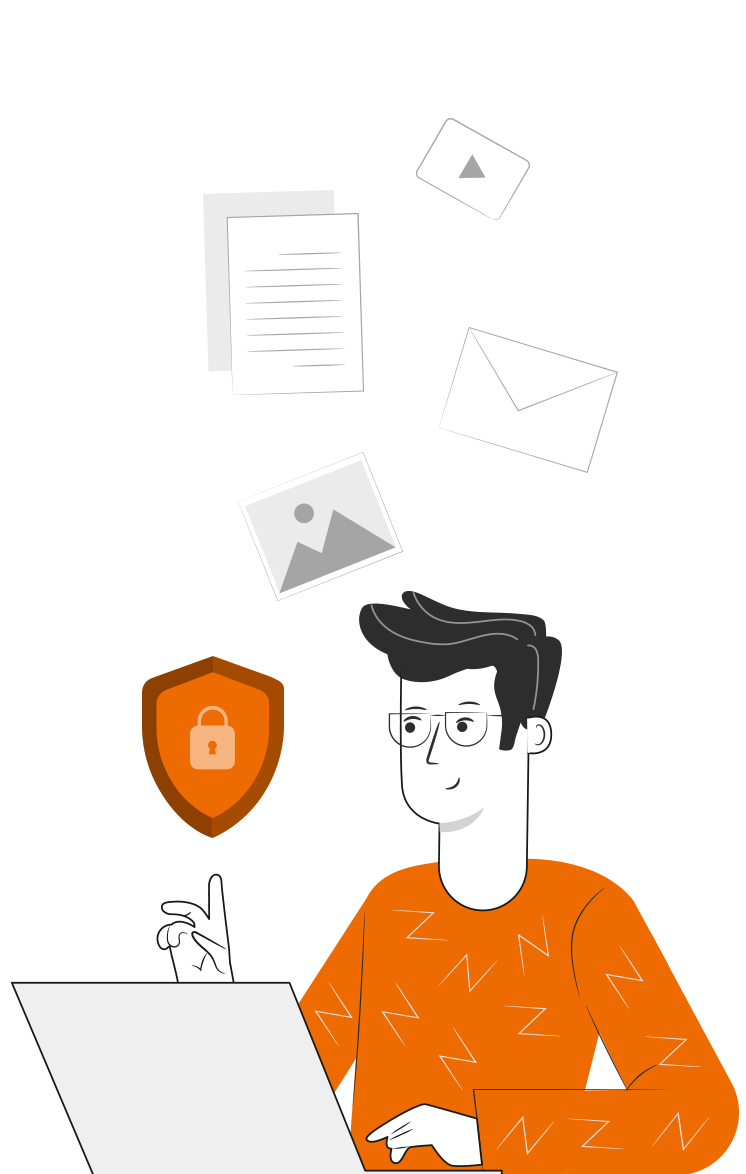 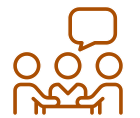 Realiza trabajo en equipo con respeto en tus opiniones, 
escucha a los demás.
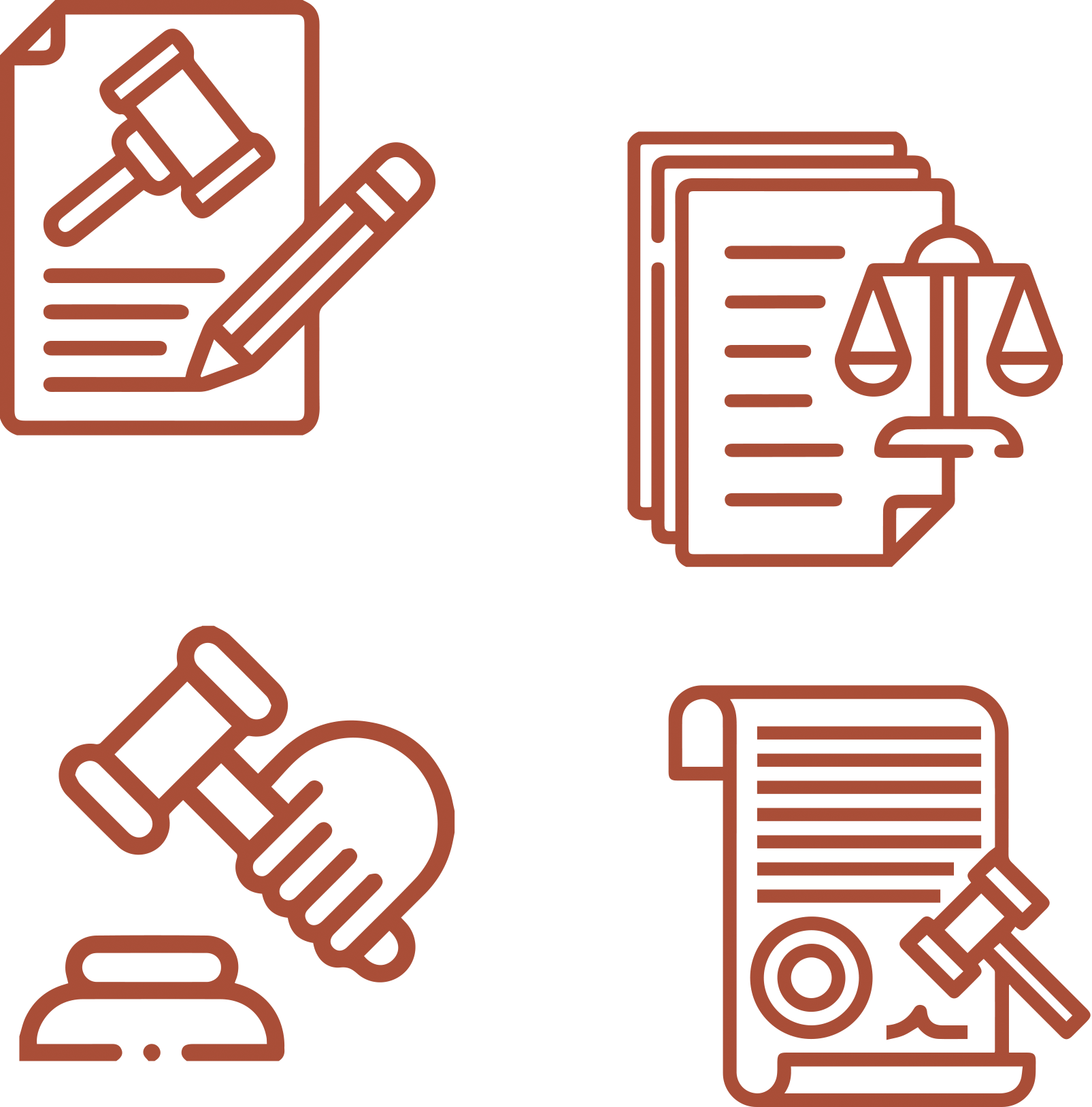 ‹#›
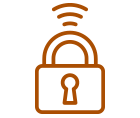 Cuidado con los dispositivos externos,  asegura la información instalando antivirus.
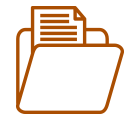 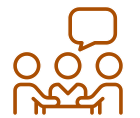 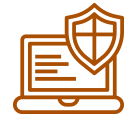 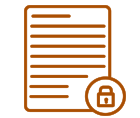 Realiza trabajo en equipo con respeto en tus opiniones, 
escucha a los demás.
Resguarda la confidencialidad de la información.
Se riguroso y ordenado con los antecedentes que manejas.
Cuida tus claves de acceso.
ANTES DE COMENZAR A TRABAJAR
TOMA LAS SIGUIENTES PRECAUCIONES
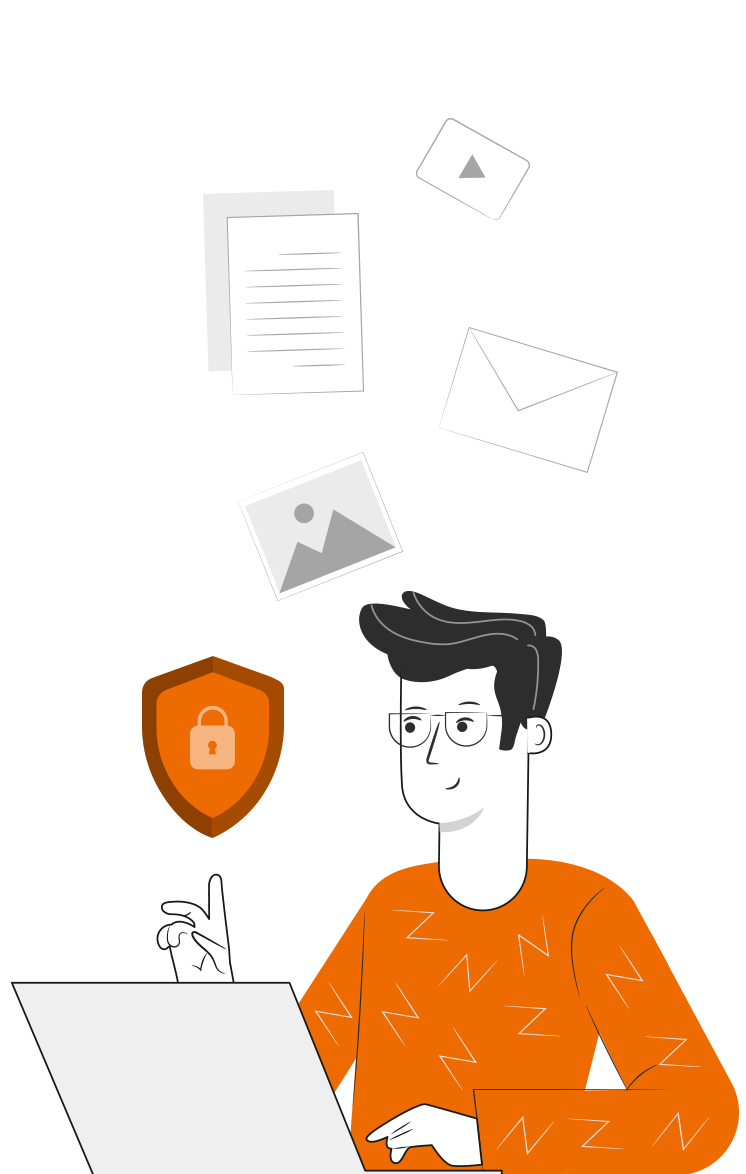 ‹#›
¡PRACTIQUEMOS!
3
ACTIVIDAD PRÁCTICA
EVALUANDO EL DESEMPEÑO

Ahora realizaremos una actividad práctica. Utiliza el archivo “Actividad Práctica N°3” y sigue las instrucciones señaladas. 

¡Éxito! No olvides contestar el Ticket de Salida ¡Hasta la próxima!
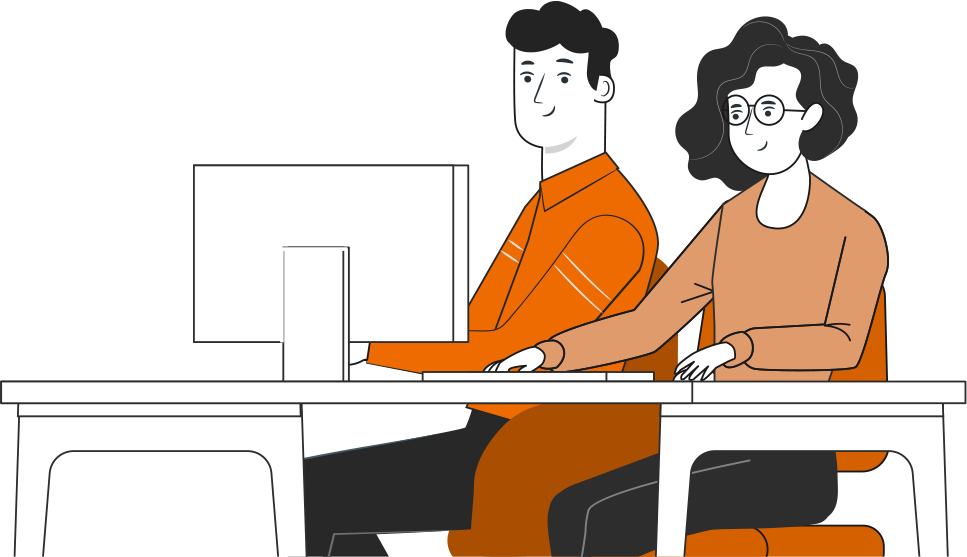 ‹#›
° Medio | Presentación
ANTES DE TERMINAR:
TICKET DE SALIDA
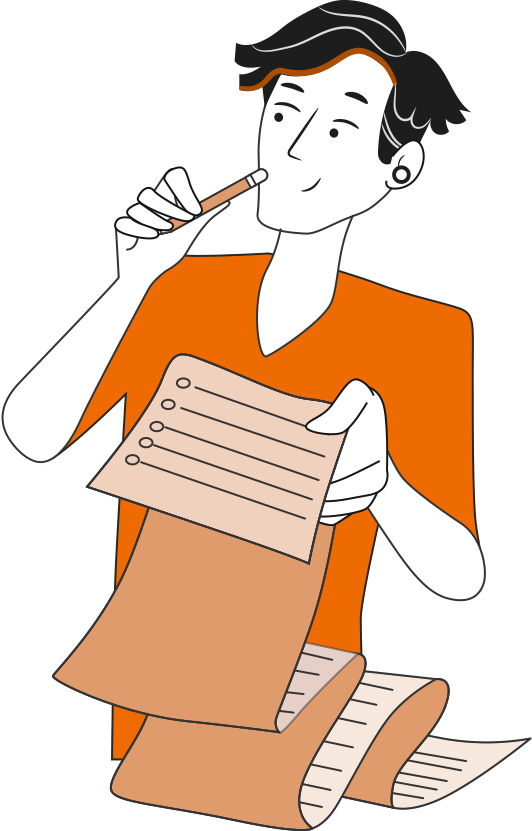 EVALUANDO EL DESEMPEÑO

¡No olvides contestar la Autoevaluación y entregar el Ticket de Salida!

¡Hasta la próxima!
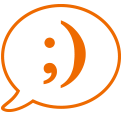 ‹#›